Enhancing E-Resource Management: Novel Technologies and New Methodological Approaches
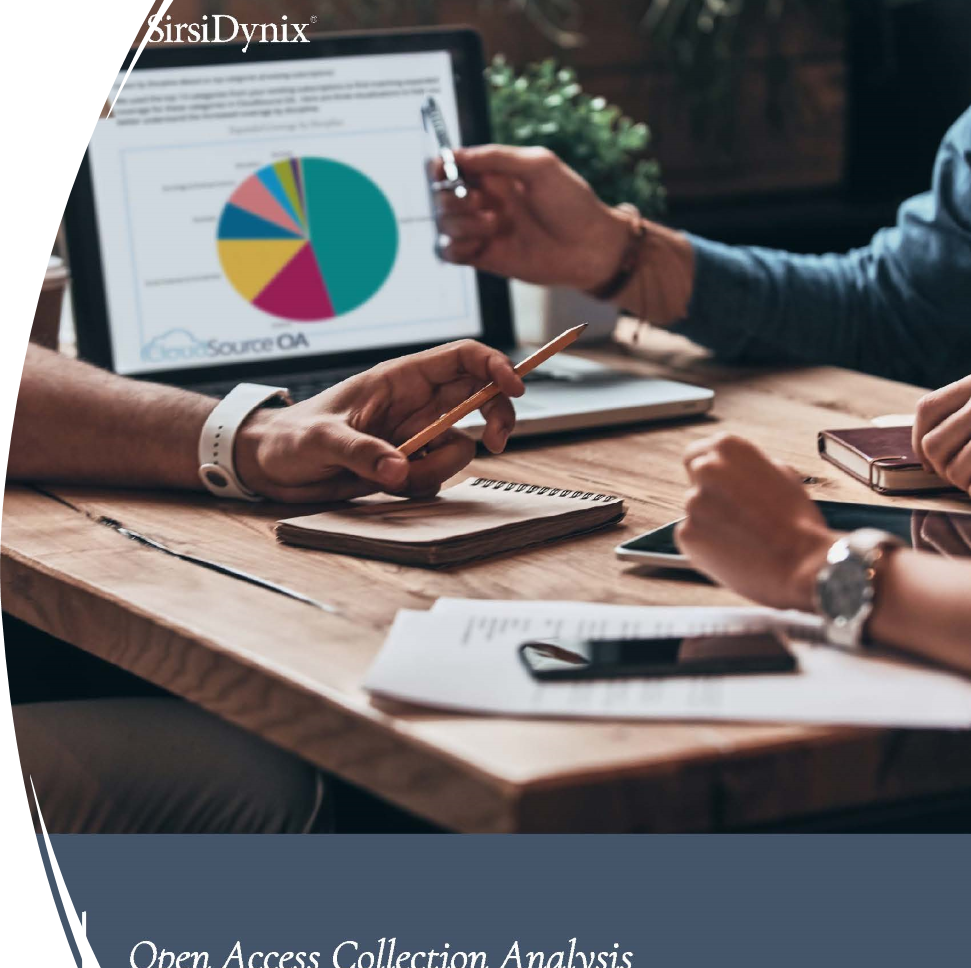 Cathy Austin, MSIS, caustin@library.msstate.edu Interim Director for Resource ManagementMississippi State University Libraries
Ray Uzwyshyn, Ph.D. MBA MLIS, rju13@mstate.edu Associate Dean for Collection Management & StrategyMississippi State University Libraries
Cloud Source Plus Aggregates Open Access Scholarly Books and Journals Executive Summary
There are over 55 million open access (OA) refereed scholarly journal articles and academic  books  available on the open web.  Freely available open access material accounts for more than half of all released scholarly academic journal articles. This trend has been accelerating and  Cloud Source+ aggregates this open access material.   
MSU Collections Budget Strategy: MSU libraries are leveraging these  trends with Cloudsource+ and Galaxy Article Scholar to backstop holdings towards  budget savings and new open access possibilities
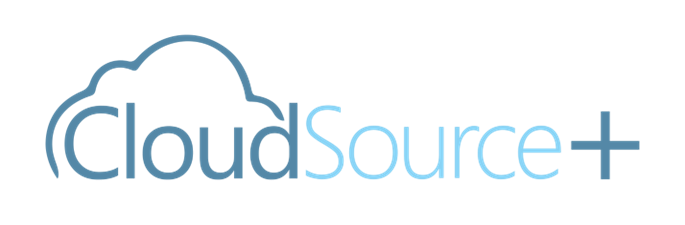 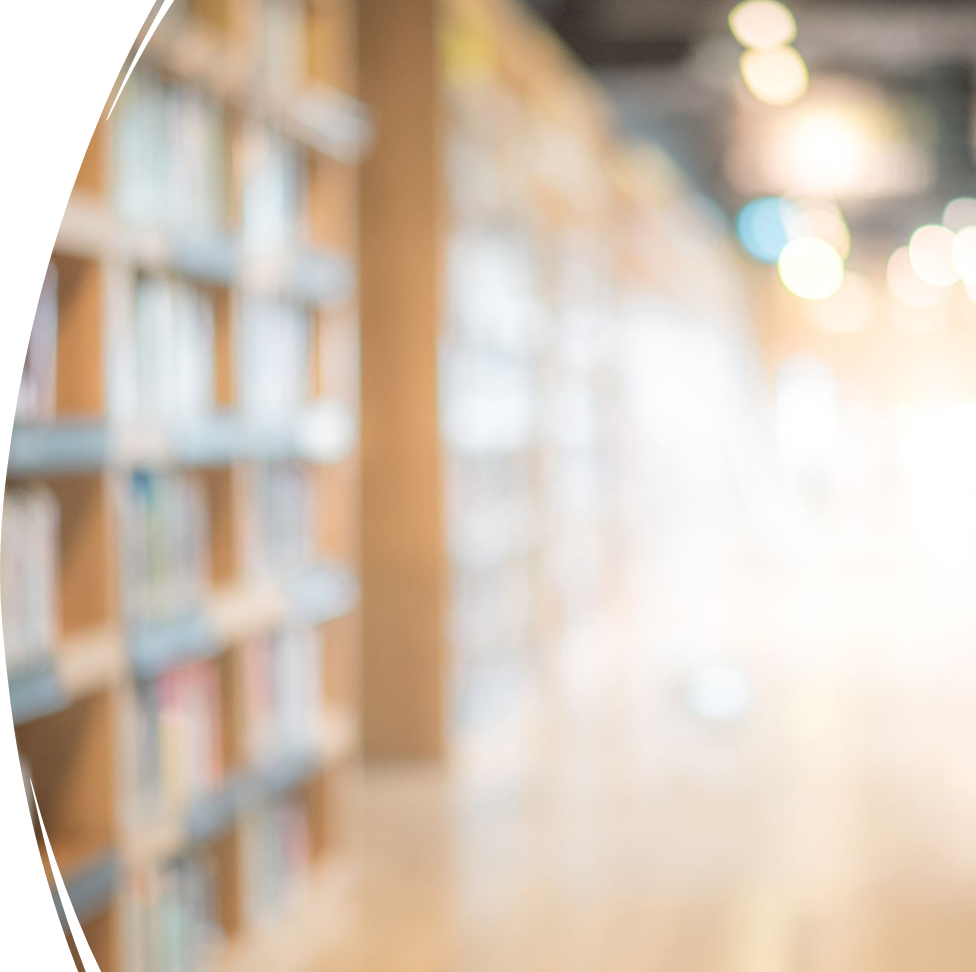 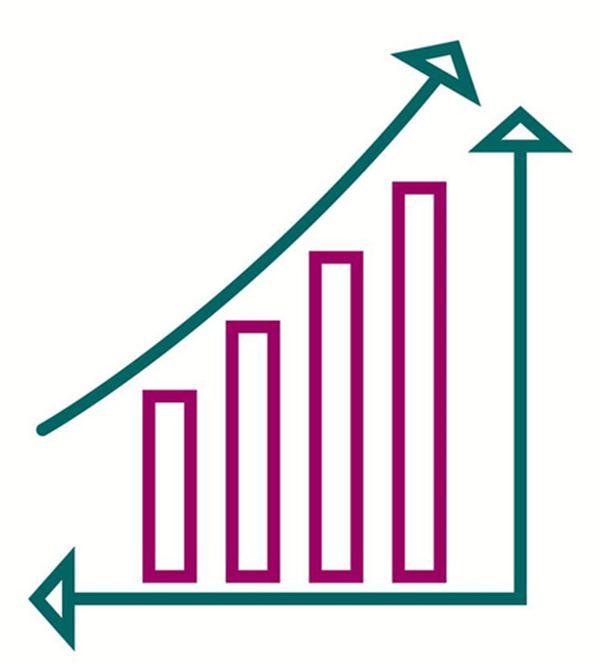 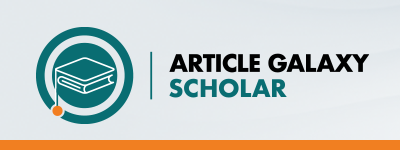 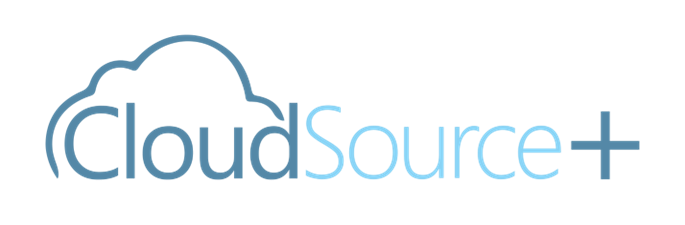 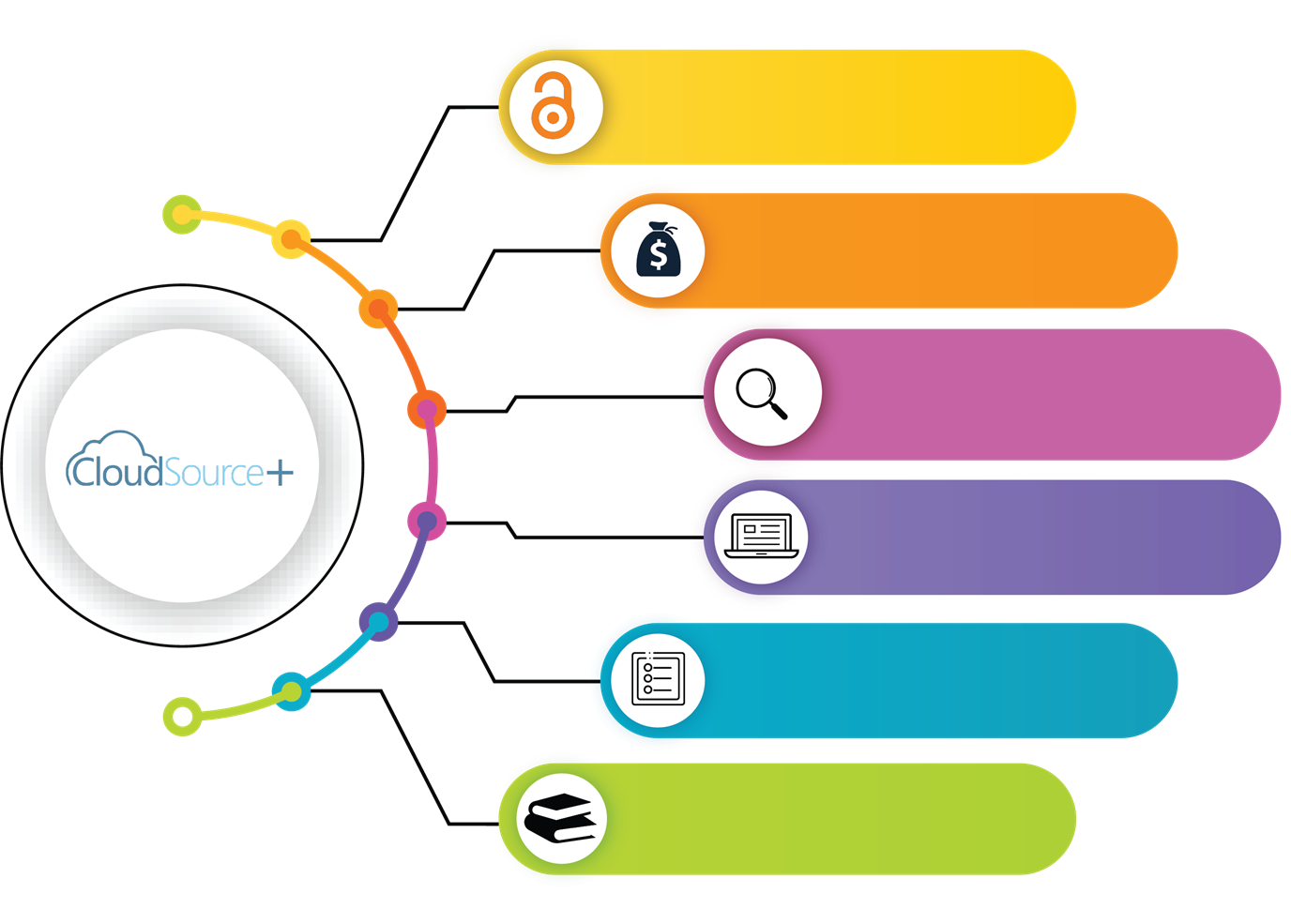 Journal Subscriptions
Features
Open Access Savings
55 Million high qualityscholarly resources
17 Million Open Access Articles (85K Journals)
High Quality Indexes
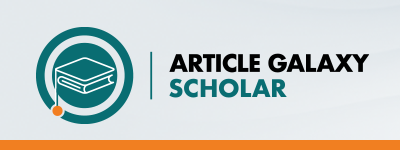 Support for OER &Open Textbooks
Back stop
Article Galaxy Scholar Targeted, Budget Efficient and FocusedJournal/Article Backup Source​
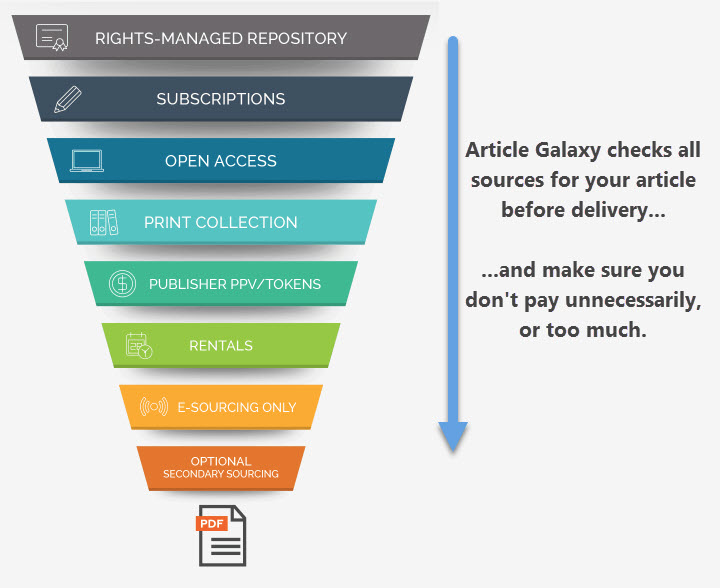 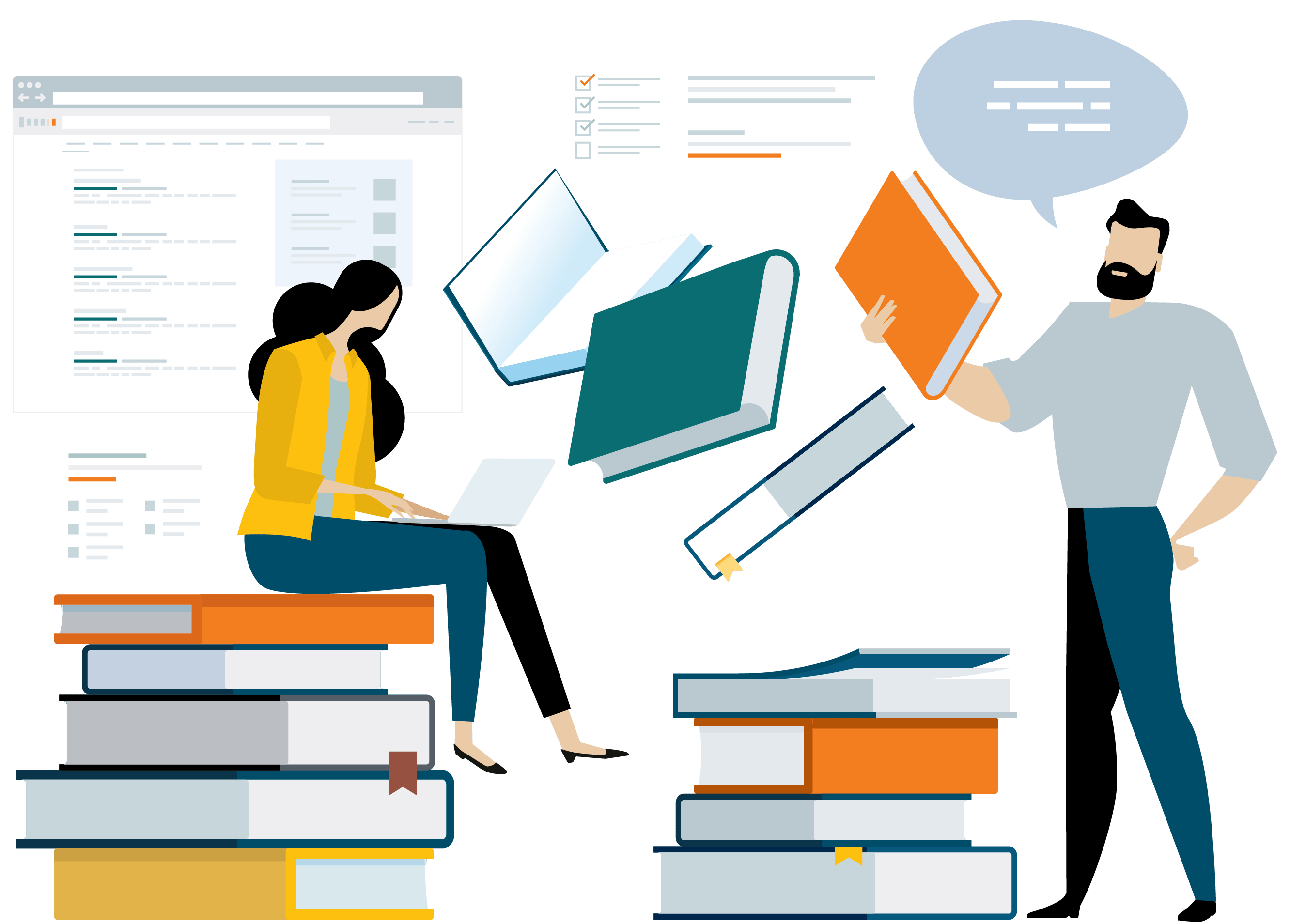 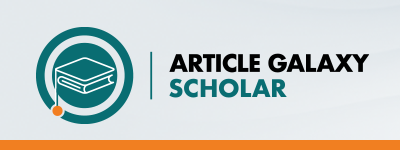 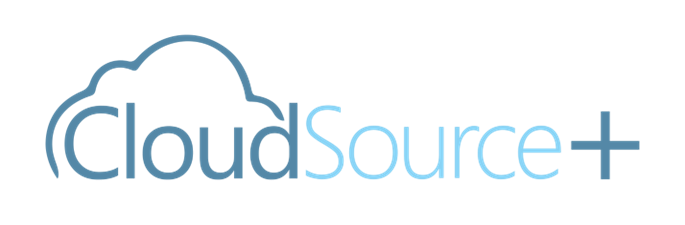 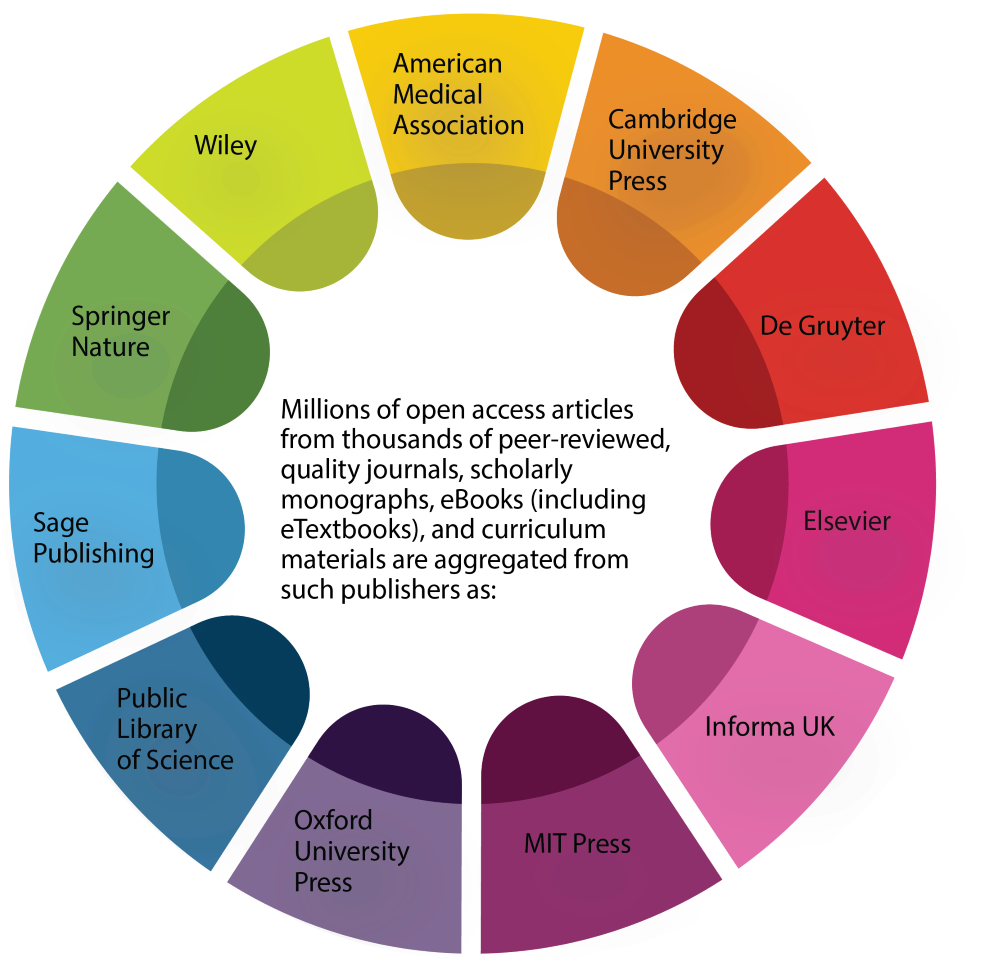 Aggregates Content from the High Quality Publishers
Large Cost/Benefit Strategy
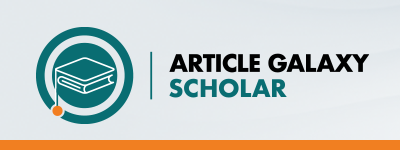 Allows purchase of focused Journal/Articles not Available
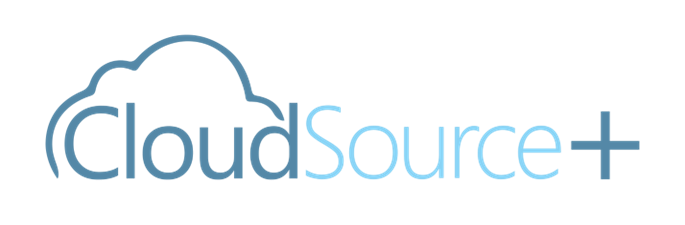 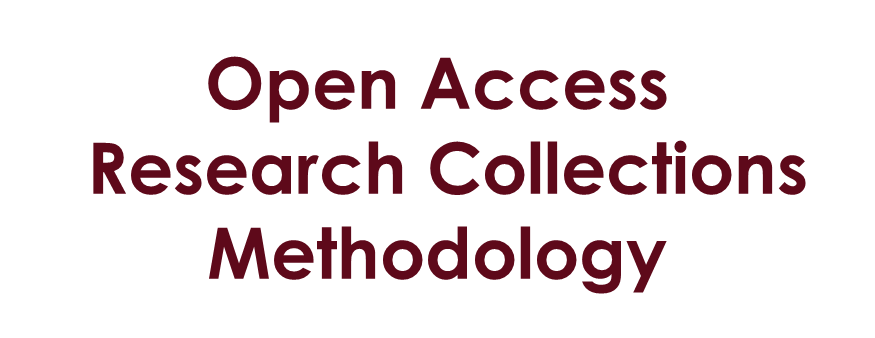 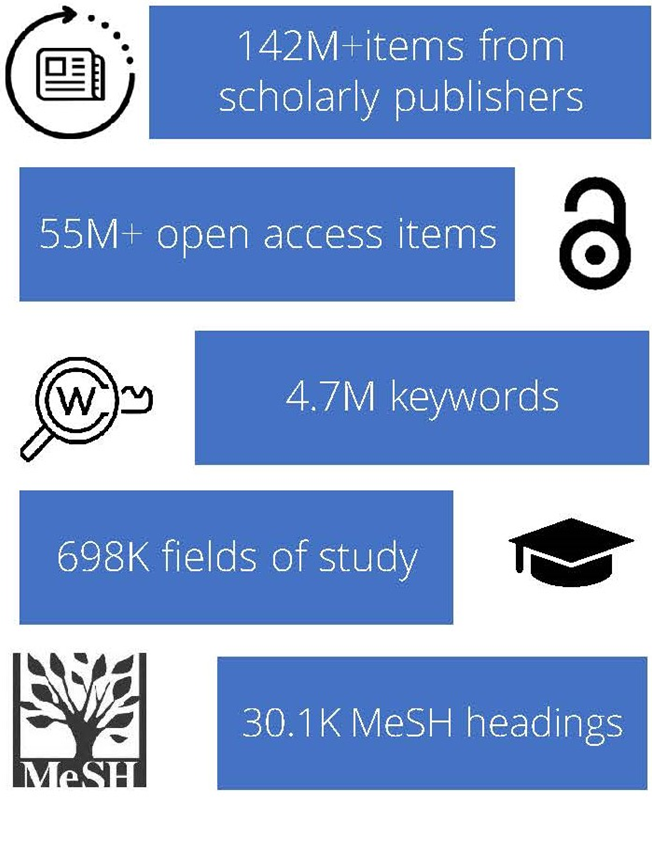 •The libraries' strategy is to enable an increasing new  wealth of Cloudsource+ open access material  and leverage Article Galaxy Scholar on individual  vendor journal article and faculty, graduate and department levels.




•The libraries are utilizing Quantitative, Qualitative Data collection and overlap analysis as metrics to reimagine budget possibilities and aid in data informed decision making
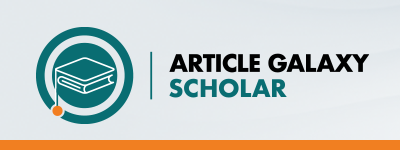 Goals for E-Resources Subscriptions Evaluation Process
Create cost savings for library budget while maintaining access to scholarly journals and resources
Leverage open access and document delivery services
Quantitative Analysis
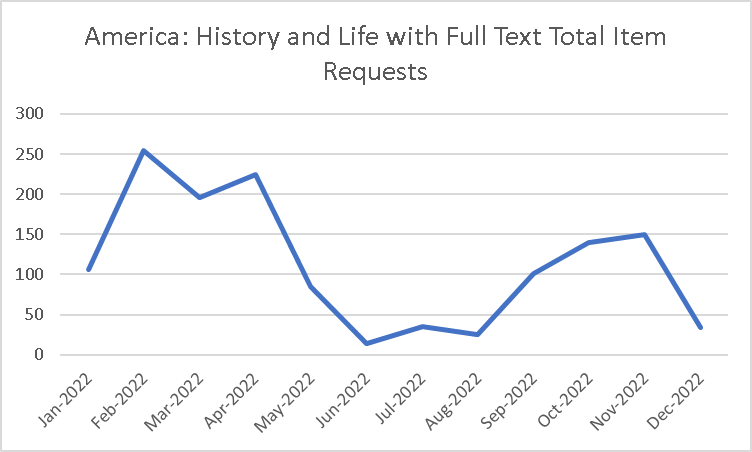 Quantitative evaluation metrics:

Downloads   
Searches    
Investigations 
Site visits  
Unique site visitors
Qualitative Analysis
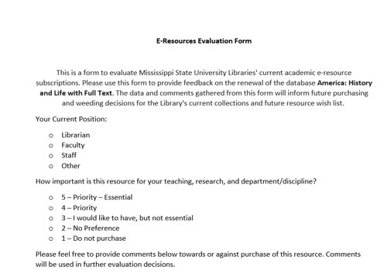 Qualitative Feedback from Stakeholders:

Department Heads
Faculty
Graduate Students
Qualitative Analysis
Have you or MSU published in journals included in this resource, or do you plan to submit or publish here in the future?
How many times have you used or referenced this resource in the past year for research or classes?
Cloudsource Open Access Overlap Analysis
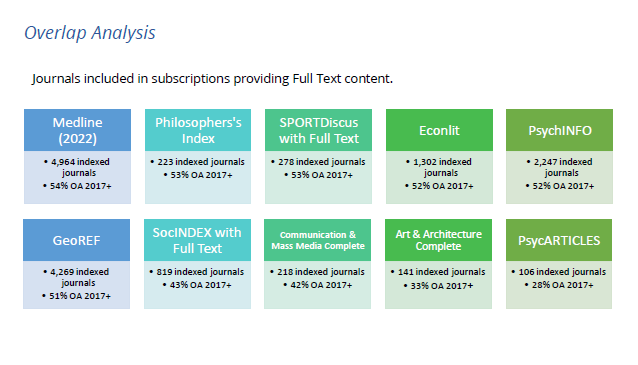 The overlap analysis showed that many of our paid subscriptions contained as much as 50 % open access content.
Thank you!
Questions?
Contact us:
Caustin@library.msstate.edu
Ruzwyshyn@library.msstate.edu